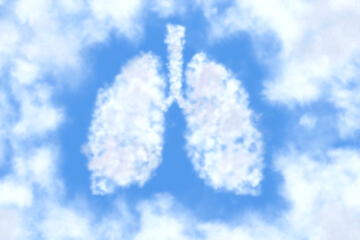 1ères ordonnances Le respiratoire
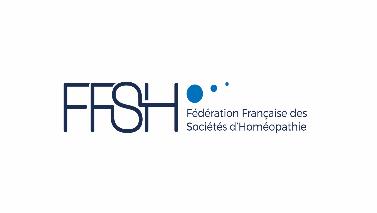 Webinaire de l’Homéopratique
Episode 2
présentation rapide
attentes
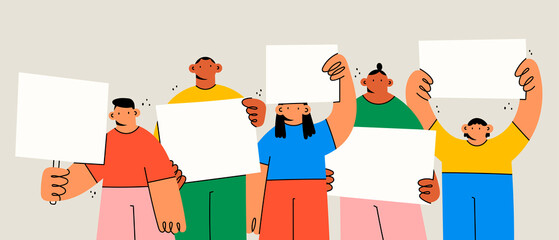 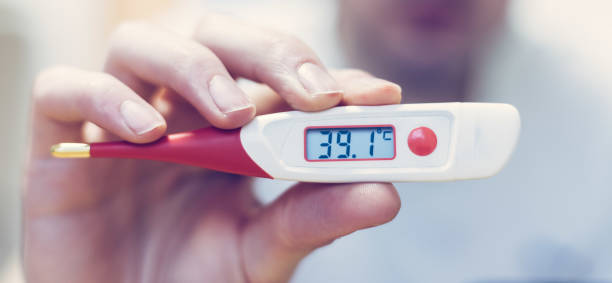 La fièvre
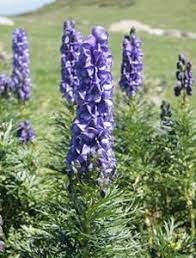 Aconitum napellus

Fièvre d’apparition brutale suite à coup froid
Agitation anxieuse
Peau sèche et chaude, visage brûlant
Soif intense
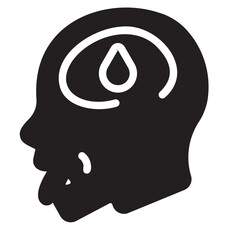 4
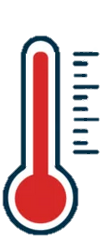 Belladonna


Fièvre élevée
Visage rouge, chaud et moite
Mydriase
Céphalées
Hyperesthésie générale
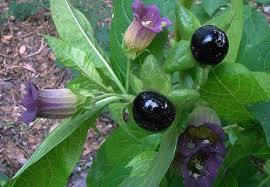 5
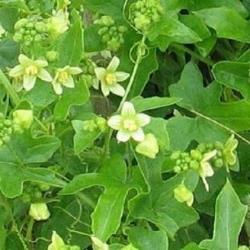 Bryonia alba
-  Fièvre d’évolution continue, en plateau
Soif grandes quantités eau froide
Immobilité
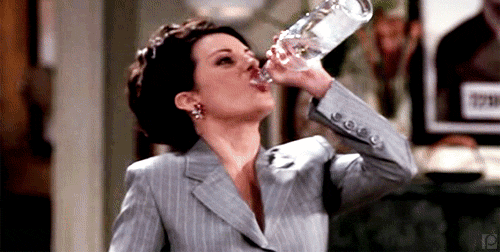 6
Ferrum phosphoricum

Fièvre modérée < 38.5
Bouffées de chaleur
Otites
Toux sèche
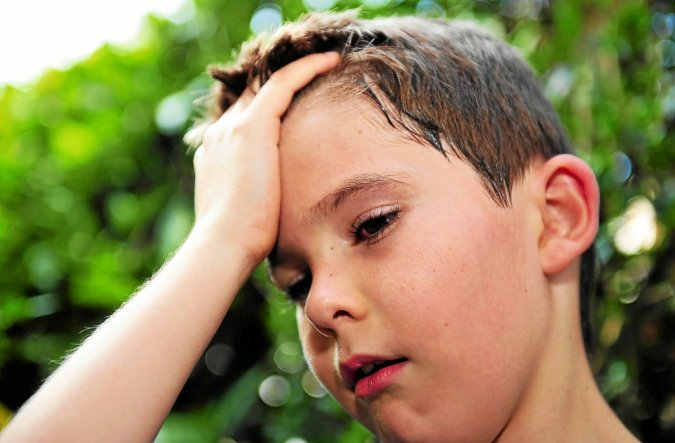 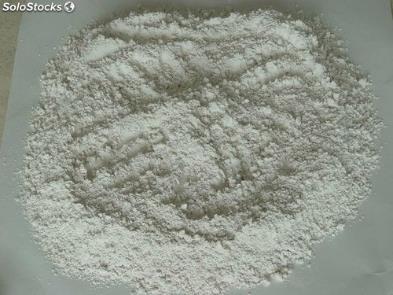 7
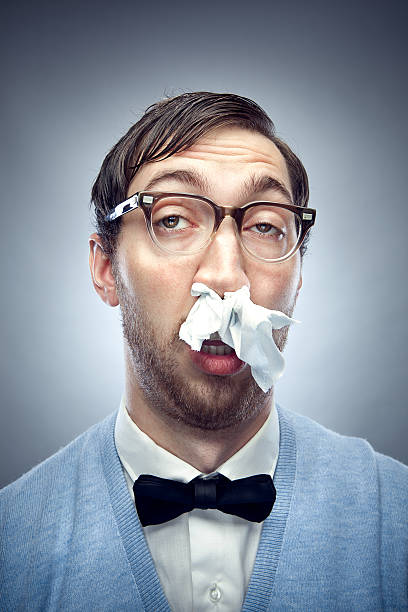 Le nez qui coule
Allium cepa

-  Écoulement limpide, brûlant, excoriant
Amélioré à l’air frais
Eternuements
Allergie aux pollens
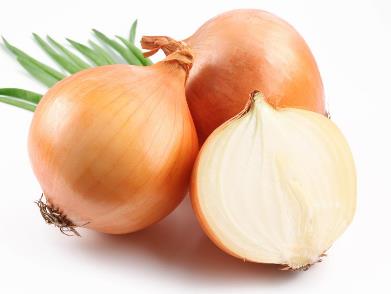 9
Euphrasia

Ecoulement clair
Larmoiement irritant
Aggravation à l’air frais
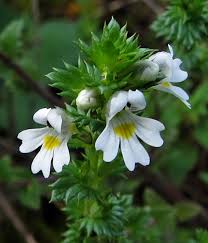 10
Sabadilla
Éternuements en salves
Prurit du nez et palais
Aggravation au grand air
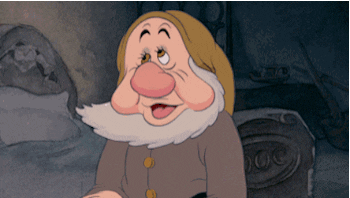 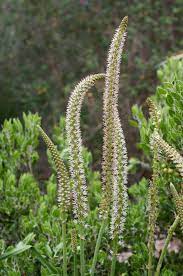 11
Kalium bichromicum

Écoulement visqueux
Croûtes de nez verdâtres
Ulcérations
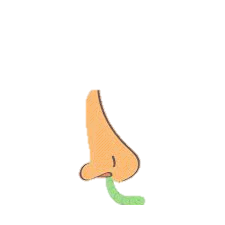 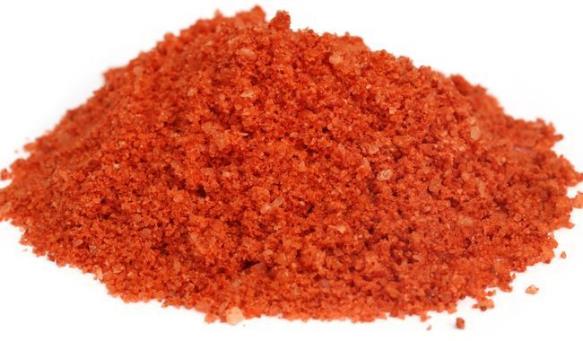 12
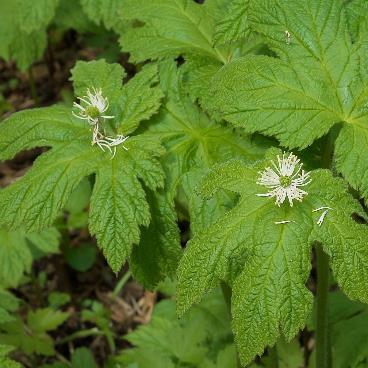 Hydrastis canadensis

- Pus épais et visqueux
- Obstruction du nez dans une pièce chaude
13
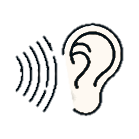 Kalium muriaticum


Catarrhe tubaire avec surdité intermittente
Bruits dans l’oreille
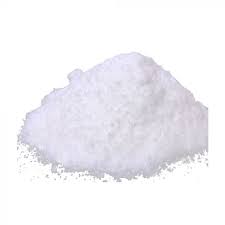 14
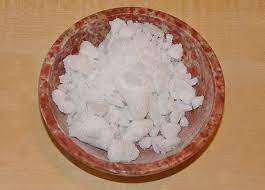 Camphora
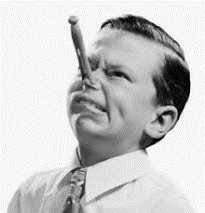 Début de rhume banal
Sensation d’air glacé
Obstruction du nez
15
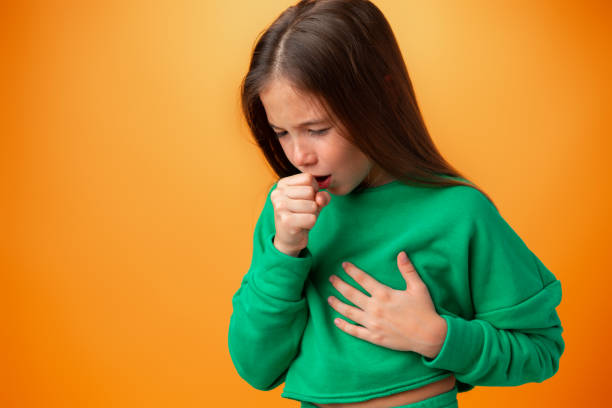 La toux
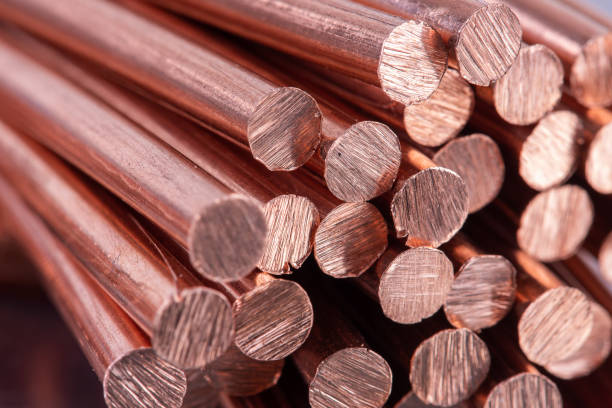 Cuprum metallicum

Toux spasmodique
Cyanose
Amélioration par une gorgée d’eau froide
17
Drosera

Toux dès qu’il est allongé
Toux laryngée, coqueluchoïde
Douleurs du thorax
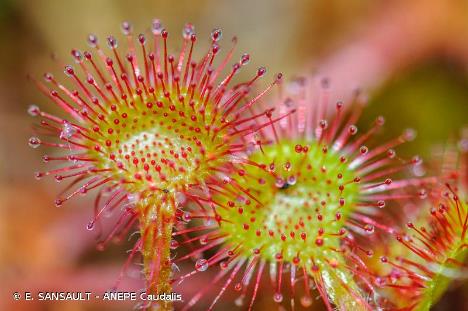 18
Ipeca

Toux sèche, sifflante, suffocante
Toux en quintes avec vomissements
Accumulation de mucosités dans les bronches
Asthme infantile
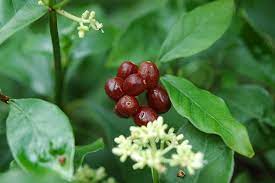 19
Antimonium tartaricum


Toux grasse, suffocante
Accumulation de mucosités
Respiration bruyante
Cyanose
Somnolence
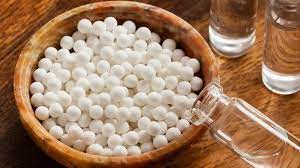 20
Coccus cacti


Toux avec mucosités en filaments
Toux en quintes
Rhinite avec écoulement filant
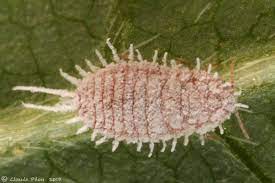 21
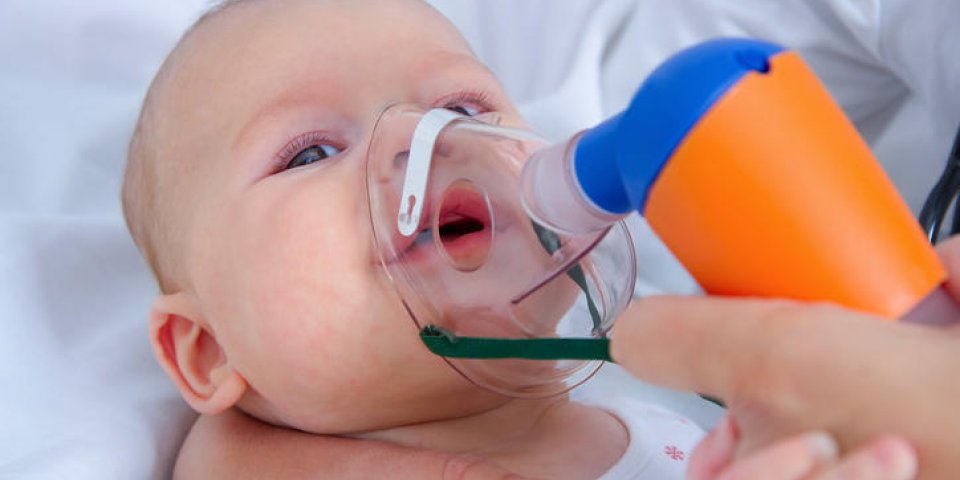 La bronchiolite
Ethyl sulfur dichloratum



-  Au tout début de la bronchiolite
Dyspnée intense avec cyanose et battements ailes du nez
Asthme
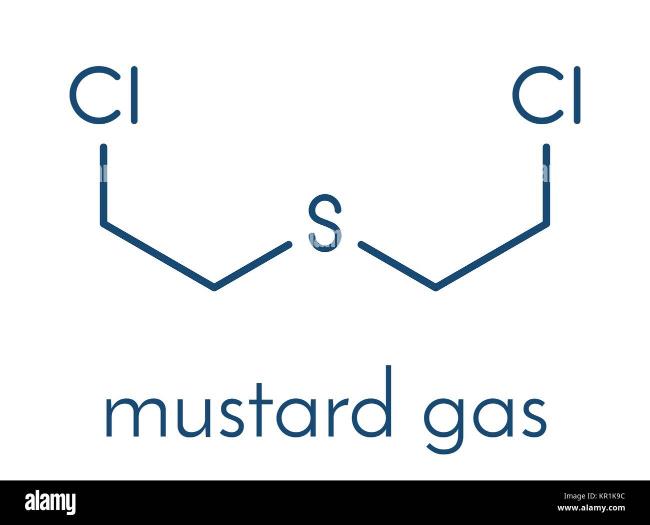 Antimonium tartaricum

Mucosités abondantes
Difficiles à éliminer
Cyanose
Somnolence
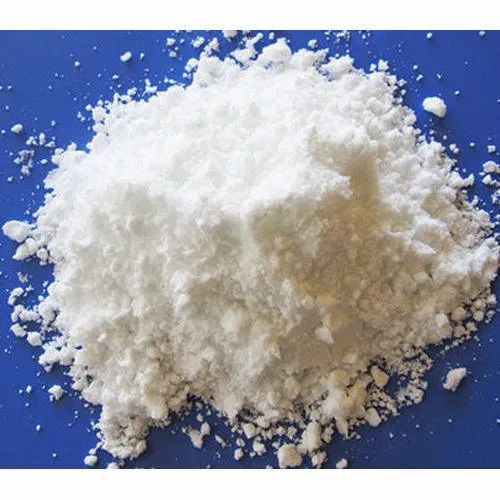 Sambucus nigra

Nez bouché avec tendance à s’étouffer à chaque tétée
Toux suffocante
Dyspnée expiratoire améliorée assis
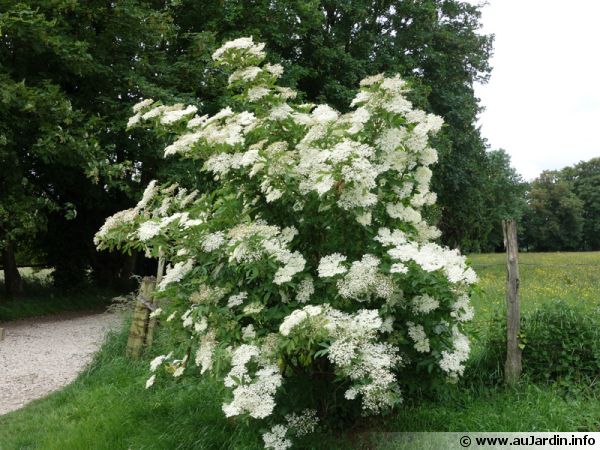 Le cercle d’aide à la prescription©
Motif de la consultation ?
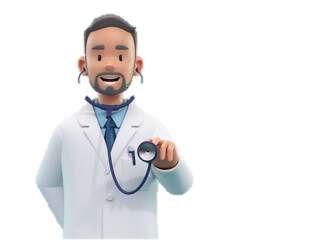 Médicament homéo
Ordonnance
Avec ?
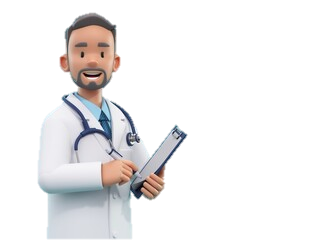 Depuis quand ?
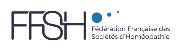 Modalités ?
Comment ?
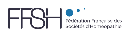 Tous droits réservés
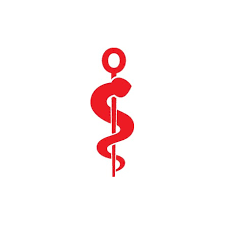 Virginie 31 ansConsulte en urgence pour une fièvre d’apparition brutale à 39,7°, une grande fatigue, a du mal à se déplacer et une petite toux sèche.Très mal à la tête, visage rouge, chaud, sa peau est moite et transpirante.Très gênée par la lumière et céphalées battantes.
Depuis quand ?
Comment ?
Avec ?
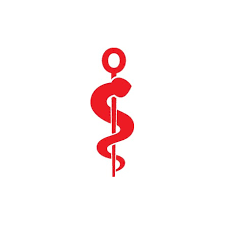 Bernard 58 ansConsulte pour une fièvre très élevée à 39,9, mal à la tête, est épuisé et présente des douleurs musculaires intenses qui l’empêchent de se lever, douleurs à la pression des yeux.
Depuis quand ?
Comment ?
Avec ?
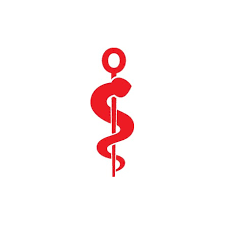 Brigitte 48 ansConsulte pour une fièvre qui varie de 37,ç à 39,1 avec sensation de froid et de chaud, comme des bouffées de chaleur, quelques maux de tête> froid.
Depuis quand ?
Comment ?
Avec ?
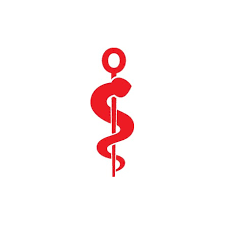 Victor 12 ansConsulte pour un état de grande fatigue des frissons, des maux de tête avec paupières lourdes, le nez commence à couler. Il est complètement abattu et sa fièvre culmine à 39,5, sans soif et des sueurs abondantes.
Depuis quand ?
Comment ?
Avec ?
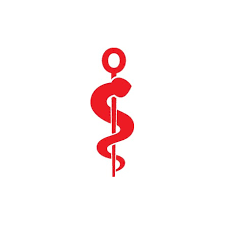 Robert 64 ansConsulte pour un état grippal avec des douleurs articulaires importantes. Il est très somnolent, change constamment de place, sa bouche est sèche avec parfois de petites poussées d’herpès.
Depuis quand ?
Comment ?
Avec ?
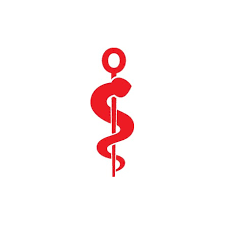 Caroline 33 ansConsulte pour un état grippal avec de violentes céphalées < par la toux qui est très sèche, les muqueuses sont sèches avec une soif importante. Elle doit rester immobile dans son lit, le moindre mouvement < tous ses symptômes.
Depuis quand ?
Comment ?
Avec ?
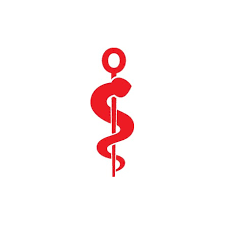 Ludovic 15 ansConsulte pour une toux trainante dans les suites d’une grippe violente. Sa toux est plutôt grasse avec des râles bronchiques, un peu de dyspnée et un état de somnolence.
1
Depuis quand ?
Comment ?
Avec ?
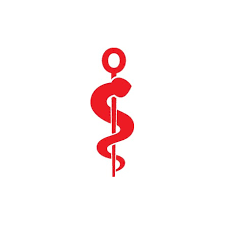 Ludovic 15 ansConsulte pour une toux trainante dans les suites d’une grippe violente. Sa toux en quintes le soir, cyanose, toux sèche qui chatouille, avec des douleurs thoraciques, laryngite.
2
Depuis quand ?
Comment ?
Avec ?
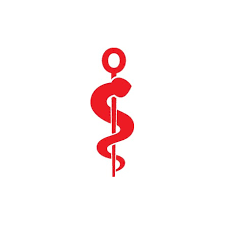 Marion 37 ansConsulte pour un gros rhume suite à un coup de froid. Le nez coule clair, limpide mais est très irritant avec des éternuements, les yeux coulent sans irritation. Il existe un prurit des narines et du palais.
Depuis quand ?
Comment ?
Avec ?
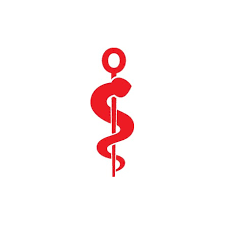 Timéo 5 ansConsulte pour un bon rhume sans fièvre. L’écoulement est assez irritant, épais, verdâtre avec des croûtes dans le nez.
Depuis quand ?
Comment ?
Avec ?
Des livres
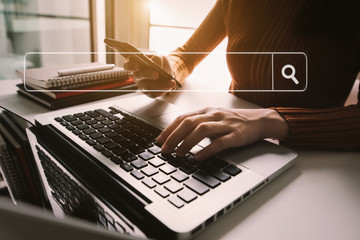 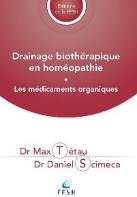 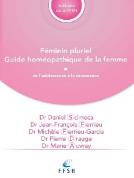 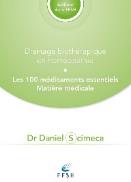 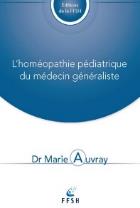 www://ffsh.fr
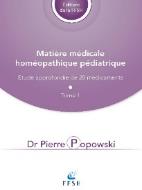 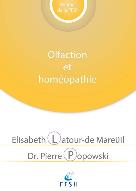 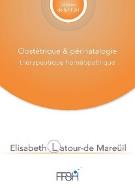 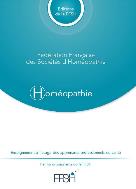 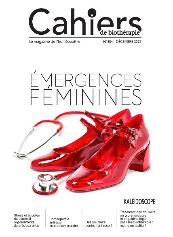 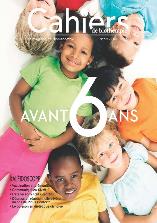 Une revue
Des formations 
– en présentiel ou en distanciel -
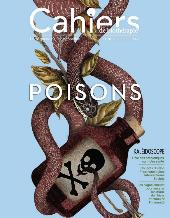 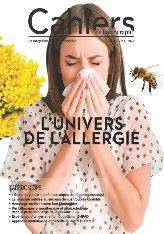 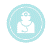 Spécifiques médecin
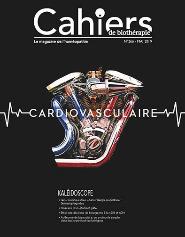 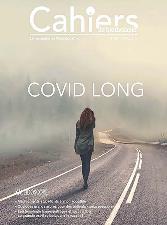 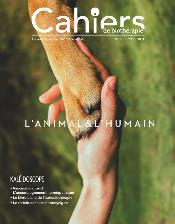 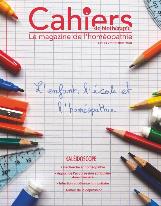 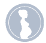 Spécifiques sage-femme
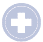 Spécifiques pharmacien
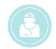 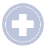 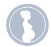 Pluridisciplinaires